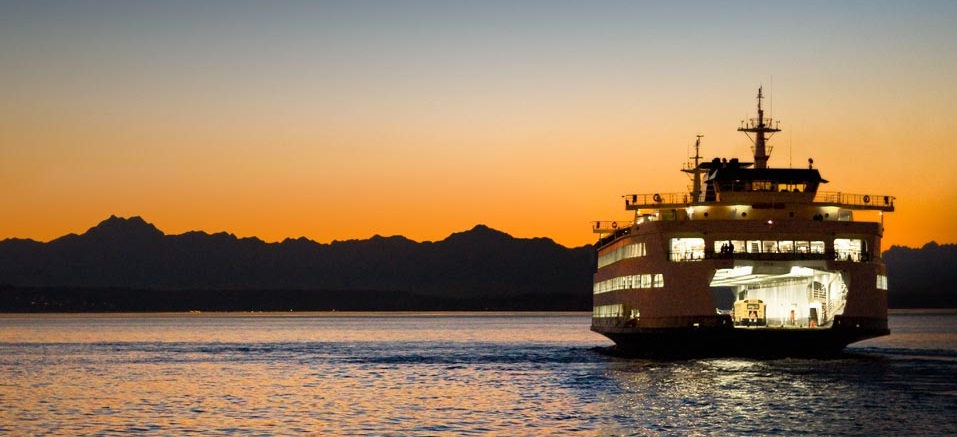 Comparative Payback of Lithium-Ion Batteries for Pacific NW Ferries
December 16, 2016
Presented by Will Ayers, P.E.
Chief Electrical Engineer
Elliott Bay Design Group
Introduction
Advantages of lithium-ion batteries for marine applications
High energy density
High power density
High cycle life
Redundancy = safety
Increased efficiency
Optimized load on diesel engines
Excels with highly variable loads, dynamic positioning (DP)
Reduced emissions
Increased compliance within an Emission Control Area (ECA)
Reduced carbon emissions taxes or
Increased carbon emissions credits
Compatibility with solar or wind
The Northwest Advantage
Electricity rates at 6 cents/kWh
Diesel has averaged ~$2.50/gal the last 10 years
Electricity from diesel costs 18 cents/kWh.  Operating expenses raise this to 20 cents/kWh. 
If a lithium-ion battery costs $1000/kWh and supplies 10,000 cycles, it costs ~10 cents/kWh per cycle to store energy.  
This 10 cents/kWh-cycle would undercut the 14 cents/kWh-cycle difference offered by the grid.
At this point, payback becomes rapid and easy to accomplish.
20¢/kWh-c
-6¢/kWh-c
$1000/kWh
=
10¢/kWh-c
10000 cycles
14¢/kWh-c
Cycle Life and Depth of Discharge (DOD)
Figure C.1, Annex C of IEEE Standard 1679
6900
2500
100
Cycle Life and Depth of Discharge (DOD)
Template for lithium titanium oxide & 20000 cycles
55200
20000
6900
2500
50
100
Effective Cost vs Effective Life Cycle Cost
Effective Cost
Downside to reducing depth of discharge (DOD)
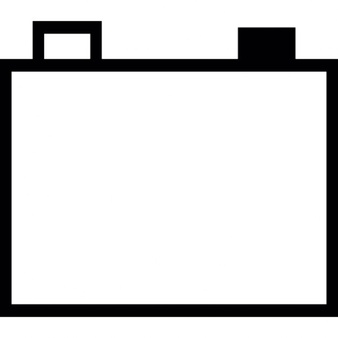 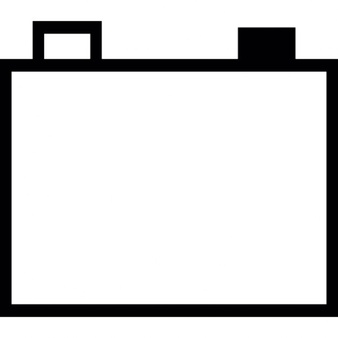 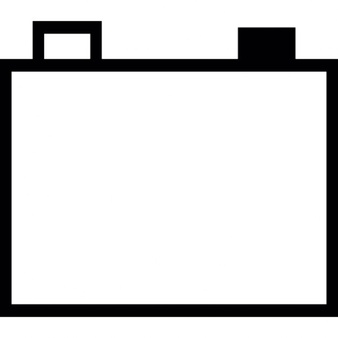 =
2 kWh
1 kWh
$2,000
$1,000
Effective Cost vs Effective Life Cycle Cost
Effective Life Cycle Cost
Upsides to reducing depth of discharge (DOD)
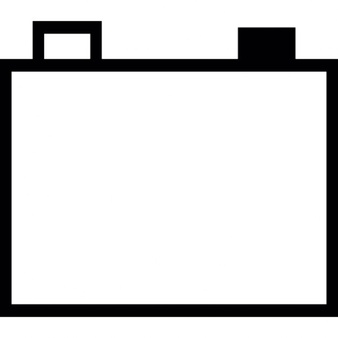 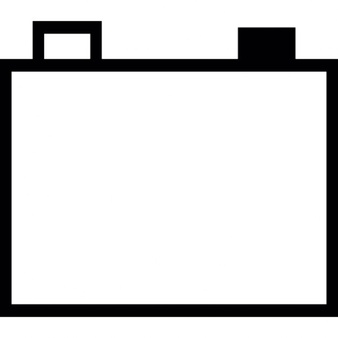 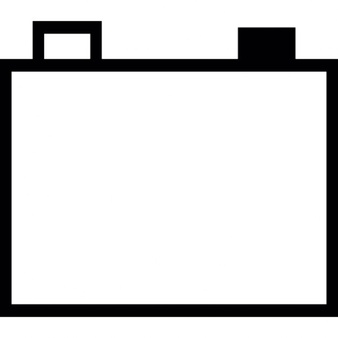 =
$1,000
$2,000
2500 cycles
40¢/kWh-c
6900 cycles
29¢/kWh-c
Effective Life Cycle Cost Curve
Assumptions
New diesel electric vessel vs. battery powered vessel
Similar to large WSF vessel
Low weight impact from batteries
Battery bank needs:
2000kWh to make a one-way crossing
Full recharge after each crossing
18 charge/discharge cycles per day
At 100% DOD, need four 500kWh racks in four battery rooms  
The battery room structural costs of this new vessel will be offset by savings in other structural costs such as engine room spaces.
Diesel generators will be retained as spinning reserve. 
Not included as a cost differential.
Vessel and Shore-side Costs and DOD
Costs Scaled with Reducing DOD:
Battery total capital cost
Greater space needed to store batteries
Support system costs go up:
Air or water cooling systems start at $50,000/room
Fire suppression start at $50,000/room
Fixed Costs:
Shore power charging to cost $1,000,000
Costs determined by the time frame and kilowatt (kW) throughput
At 20 minutes, a 6000kW charging system is needed.
Vessel and Shore-side Costs and DOD
Increasing costs will put pressure on solutions that try to lower DOD too far to achieve payback.
Payback Calculations
Payback of Three Lithium-ion Chemistries
Lithium iron phosphate (LFP)
Lithium nickel manganese cobalt oxide (NMC)
Lithium titanium oxide (LTO)
LFP
Lowest cycle life = 3000 cycles
Least expensive  = $700/kWh
LFP is often thought of as the safest
NMC 
Higher cycle life = 8000 cycles
Cost = $900/kWh
Highest energy density 
LTO
Highest cycle life = 20000
Highest cost = $1500/kWh
Least energy dense
LFP Results
Payback achieved but drops DOD down to 25%
At 25% DOD, cycle life at 41,600, 10¢/kWh-cycle
Six years to payback (where the red battery life curve crosses the blue payback curve)
The 25% DOD would lead to a 8,000kWh battery bank
NMC Results
Impressive payback at 45% DOD
At 45% DOD, cycle life at 27,000, 10¢/kWh-cycle
Three and a half years to payback 
The 45% DOD leads to a 4,400kWh battery bank.  NMC’s energy density means a smaller bank vs LFP or LTO at the same size
LTO Results
Impressive payback at 80% DOD
At 80% DOD, cycle life at 24,000, 11¢/kWh-cycle  
Payback in just over three years, the fastest of the three
The 80% DOD would lead to a 2,500kWh battery bank
Financial Dividends
Battery pack replacements:
Fairly frequent  
The first pack pays off the shore power charging system
Subsequent battery pack replacements achieve significant savings
Example LTO system at 80% DOD after initial payback
Operating another 30 years replacing batteries every 3 years
Saves $590,000/year
Total of $17.7 million.
The True Challenge: Shore Charging
Assuming a full charge in 20 minutes to meet schedule, the shore power charging system would need to supply 6000kW:
833A at 4160V 3ph or 
317A at 11kV 3ph
Very significant level of power
Too dangerous for direct interaction by vessel crew.
Limited turnaround requires automated connection
Until recently, no available solutions
Initial Advances
Siemens, Cavotec, and Corvus Energy: 
Technical leap with the car ferry the Ampere in Norway
Two different forms of shore power charging
No direct involvement of the crew
Quick and safe connections
But, not capable of charge rates for our application
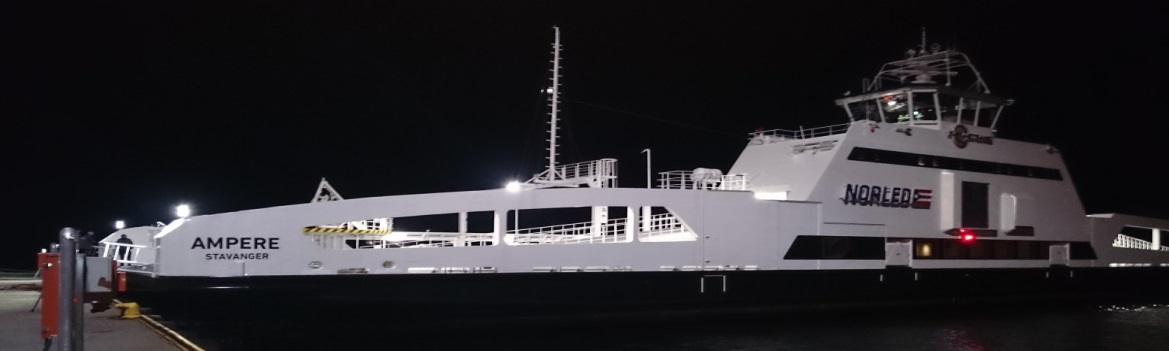 More Significant Advances on the Horizon
ABB and Plan B Energy Storage (PBES):
Two new Scandlines Helsingborg-Helsingör ferries
4.16MWh of onboard batteries
In service by late 2017
An ABB robot makes the medium voltage shore power connections
10kV, 1200kWh in up to 5.5 minutes, 10MW rate.
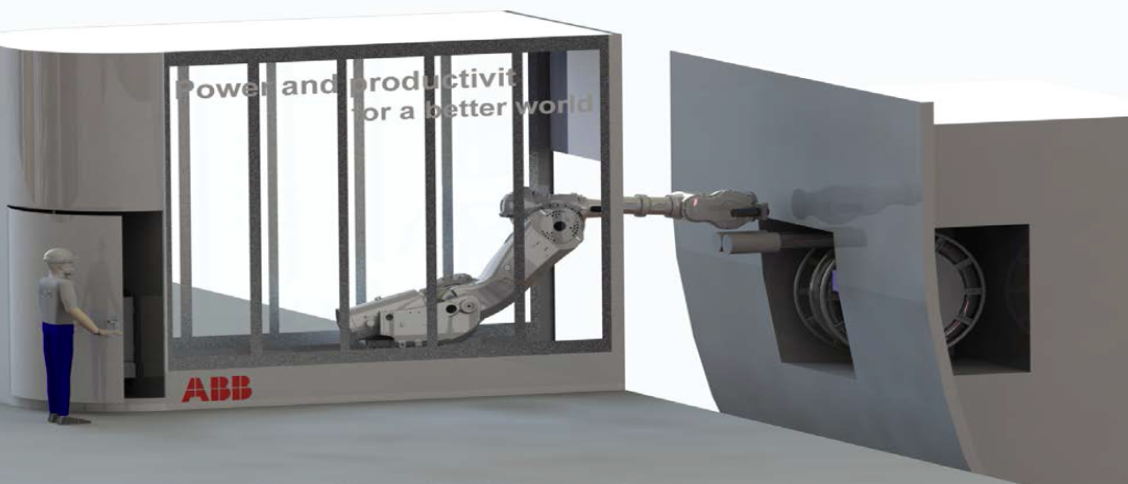 Image courtesy  Jan-Erik Räsänen, ABB Marine Finland
More Significant Advances on the Horizon
Wartsila and Cavotec:
Magnetic resonance coupling concept
No connection required  
High frequency AC 
Inductive charging across short air gap
two transformer coils, on shore and on vessel
Also will allow high rate medium voltage charging
In Summation
The current state of lithium-ion battery technology can achieve a watershed event in the marine world.  
Increased safety, energy capacity, and cycle life is provided at reduced cost.  
Replacing diesel electricity with battery-stored shore power yields rapid payback. 
The lone remaining challenge will soon fall by the wayside, that being the limitation of shore power charging systems.
The ferry fleets and other short-haul vessel applications in the region of the Pacific Northwest should be actively pursued for widespread electrification of propulsion.
Questions/Comments?
For additional information:
Will Ayers, 206-204-1344 (Seattle Office)
Email:	wayers@ebdg.com
Website:	http://www.ebdg.com